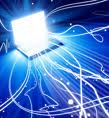 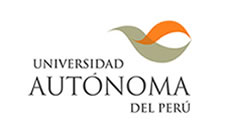 SEMESTRE ACADÉMICO 2012-I
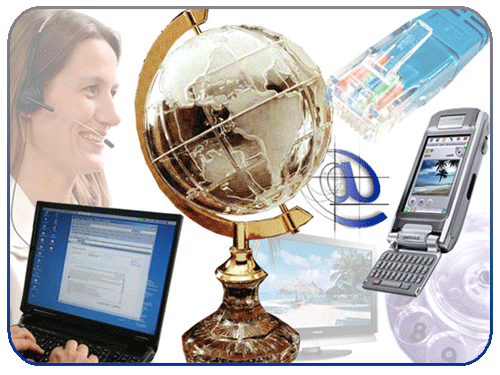 Redes y Comunicaciones II
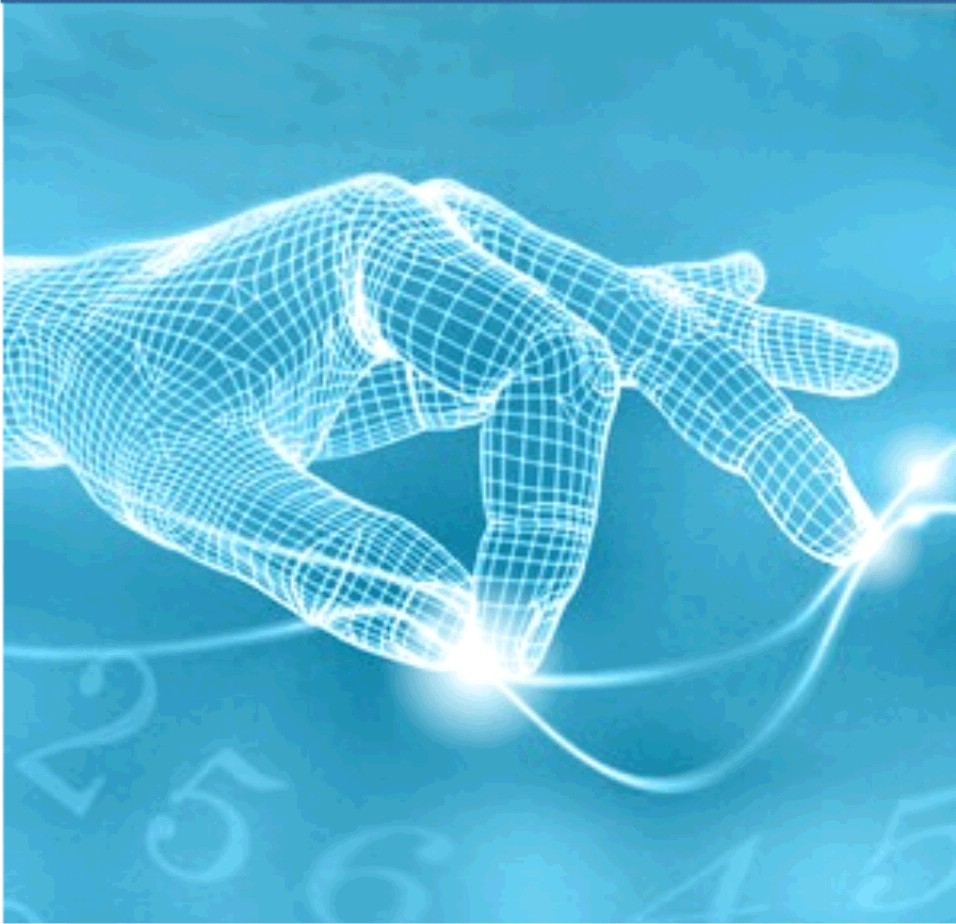 ING. SERGIO UNTIVEROS
SESIÓN 4
Construcción de Redes Ruteadas de Tamaño Medio
Agosto  2010
Ruta Estática VS Ruta Dinámica
Ruta Estática

Utiliza una ruta que un administrador de red ingresa manualmente
Ruta Dinámica

Utiliza una ruta que un protocolo de ruteo determina para una topología o cambios de tráfico
¿Qué es un protocolo de ruteo dinámico?
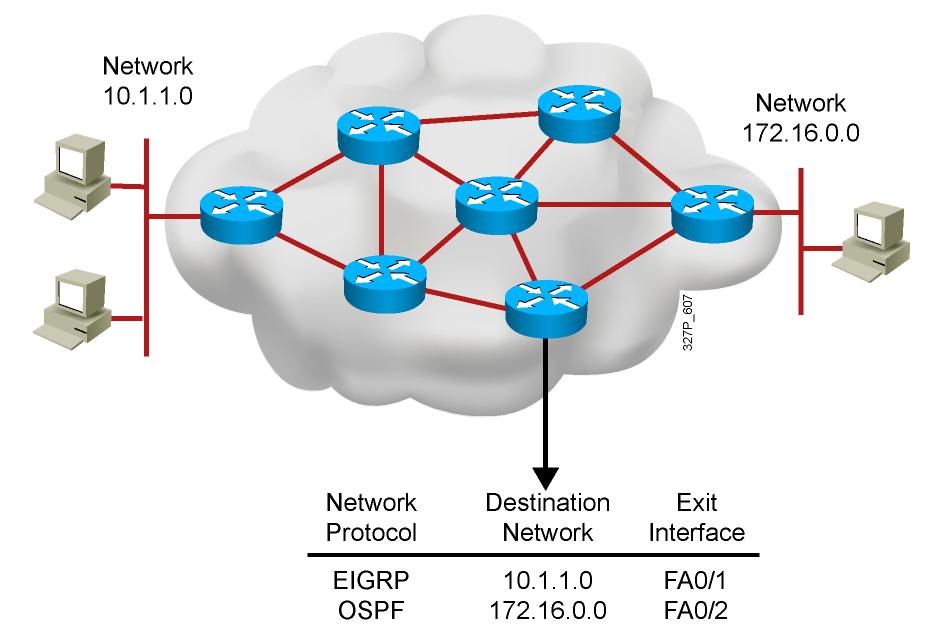 Protocolo de Ruteo son usado entre ruteadores para determinar la ruta a redes remotas y mantener esas redes en las tablas de ruteo
Después que una ruta es determinada, un ruteador puede rutear los protocolos para aprender las redes.
Sistemas Autónomos: Interior y Exterior
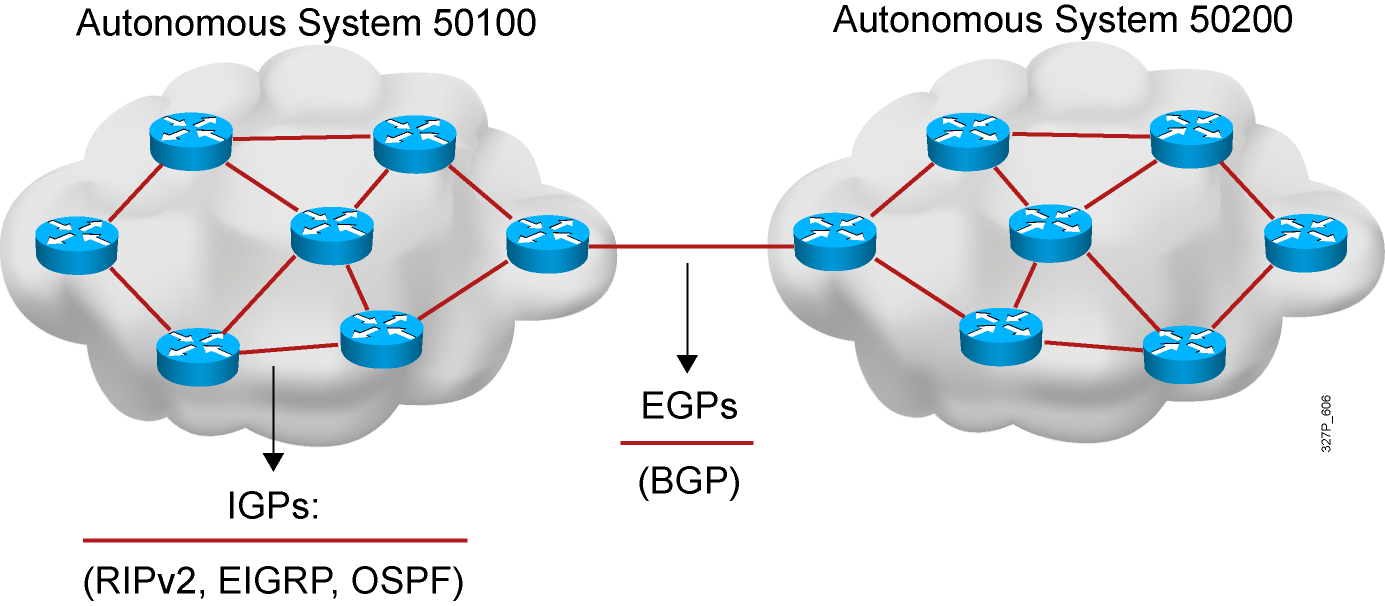 Un sistema autónomo es una colección de redes dentro de un dominio administrativo común.
Interior gateway protocols operan dentro de un sistema autónomo.
Exterior gateway protocols conectan diferentes sistemas autónomos.
Clases de Protocolos de ruteo
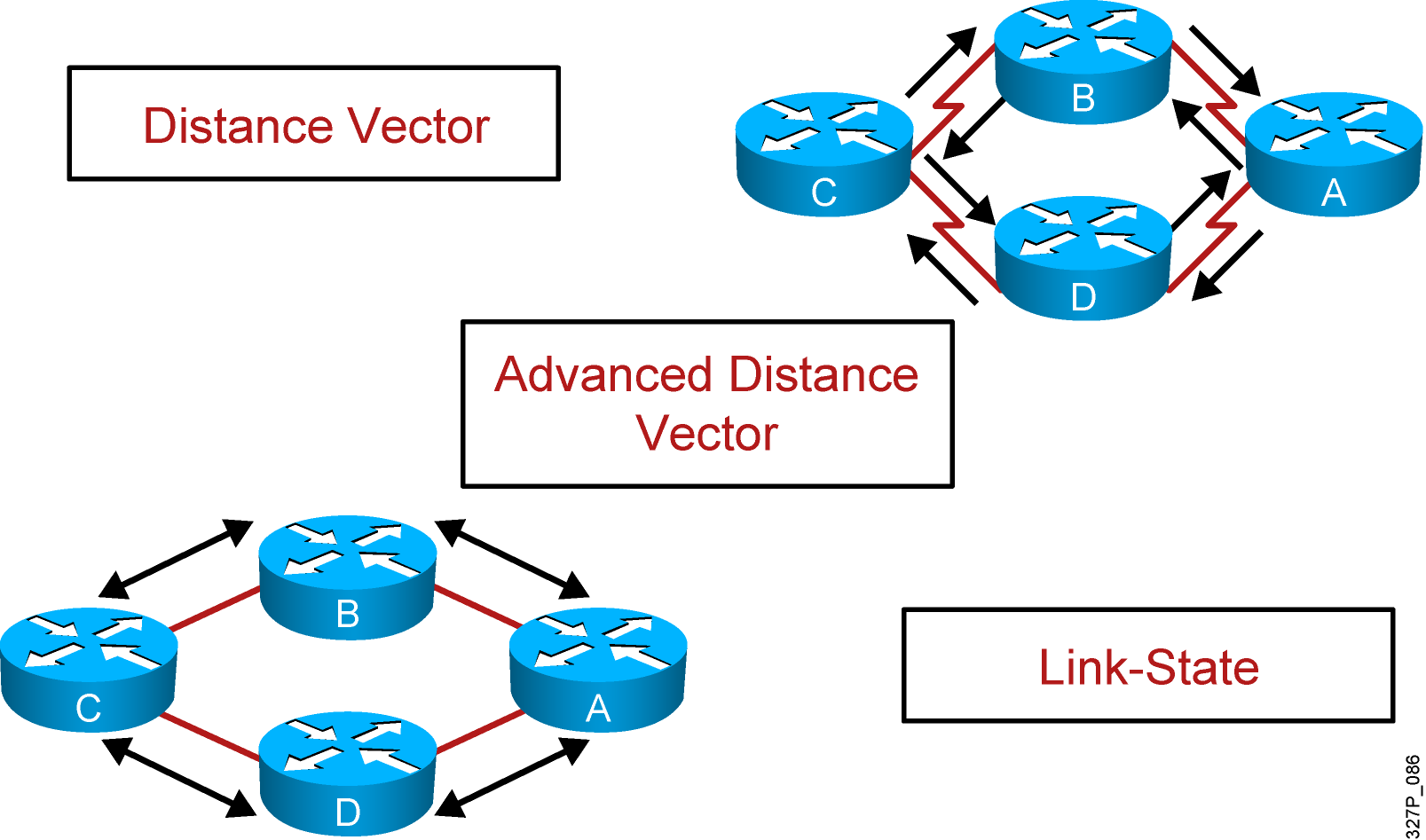 Selección de la mejor ruta usando métricas
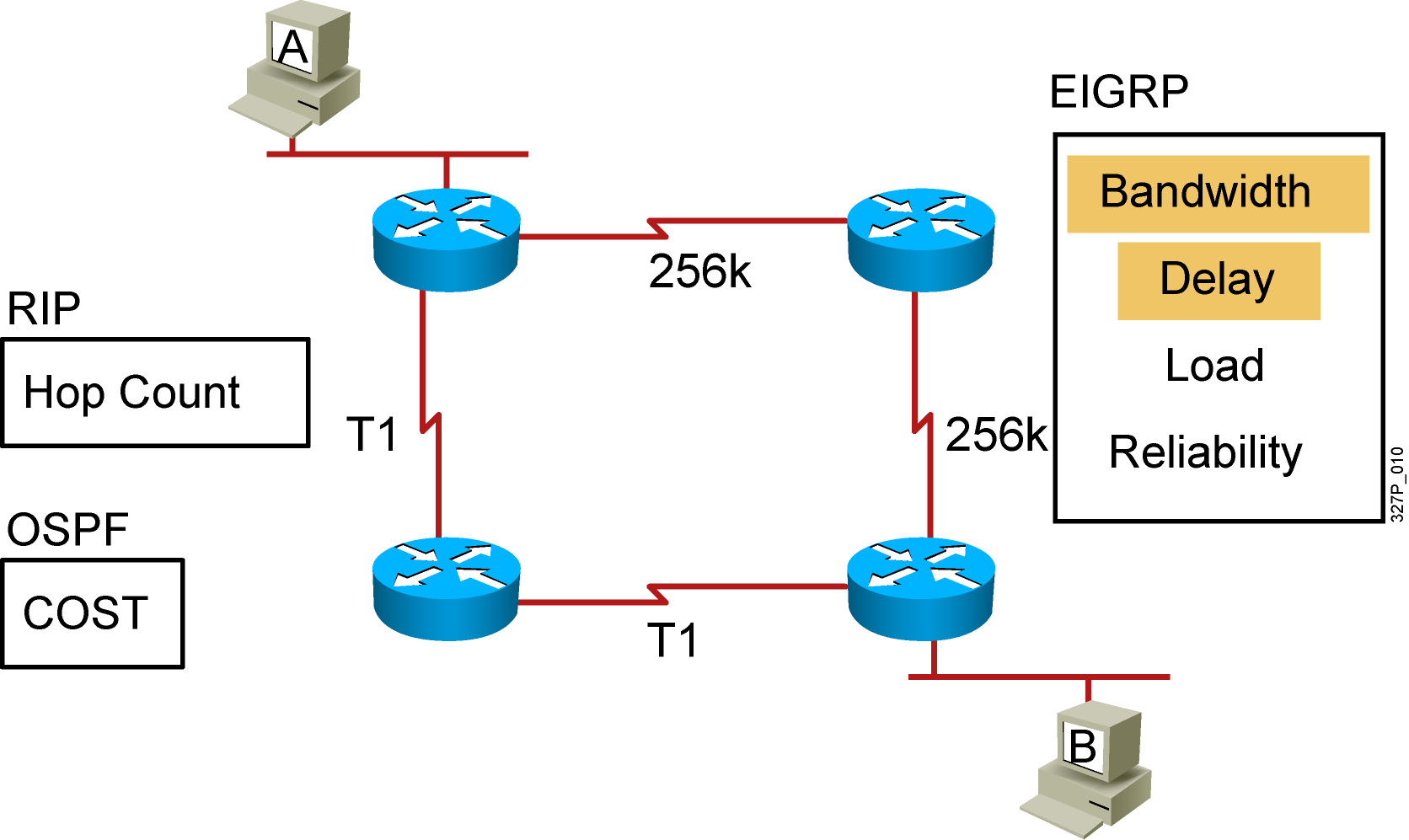 Administrative Distance: Priorizando los protocolos de ruteo
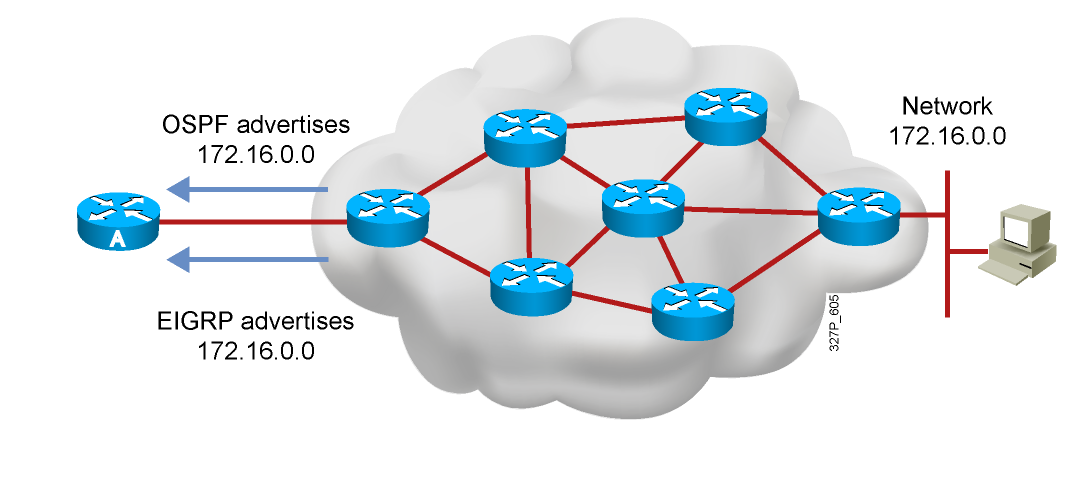 Los ruteadores eligen el protocolo de ruteo con el mejor administrative distance (AD).
OSPF tiene un administrative distance de 110.
EIGRP tiene un administrative distance de 90
Protocolos de ruteo Distance Vector
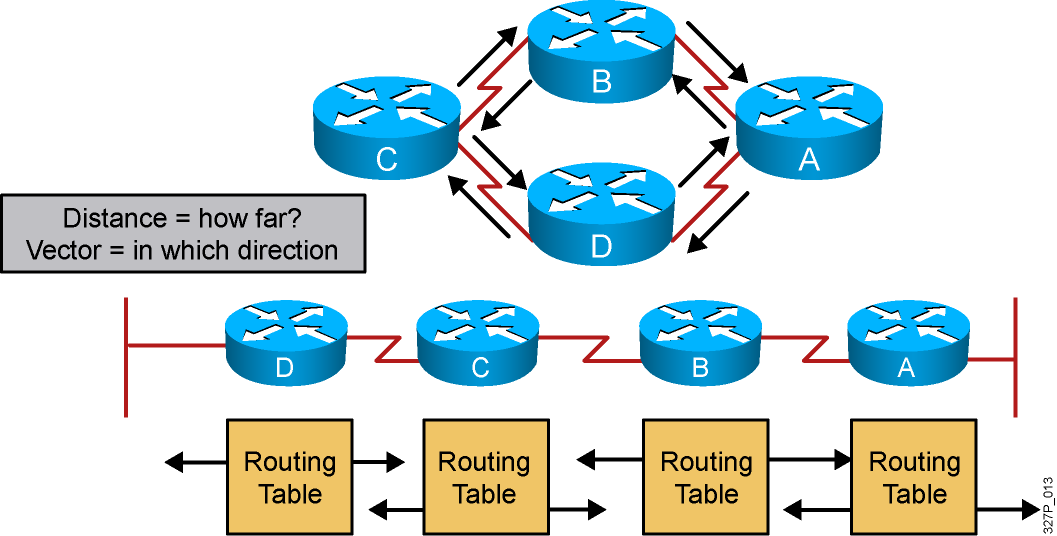 Los ruteadores pasan copias de su tabla de ruteo en forma periódica a los ruteadores vecinos y acumulan distance vector
Fuentes de información y descubriendo rutas
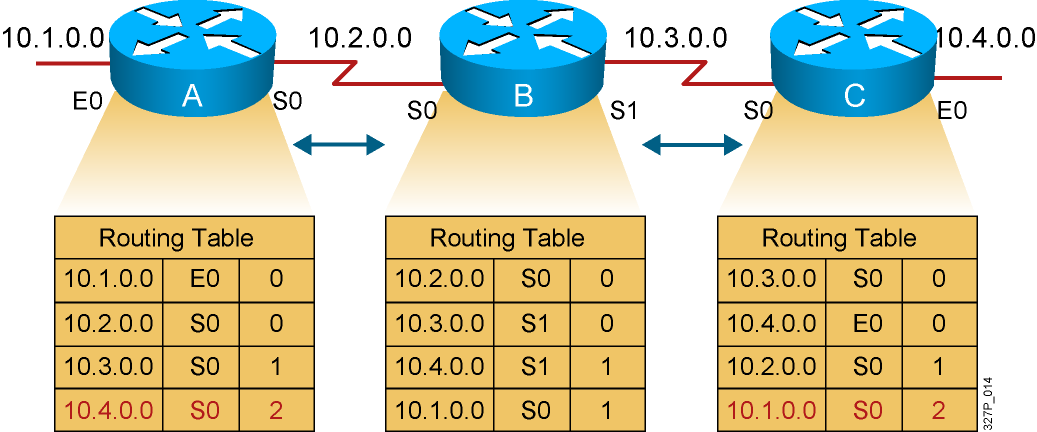 Los ruteadores descubren la mejor ruta al destino a partir de cada vecino
Manteniendo la información de ruteo
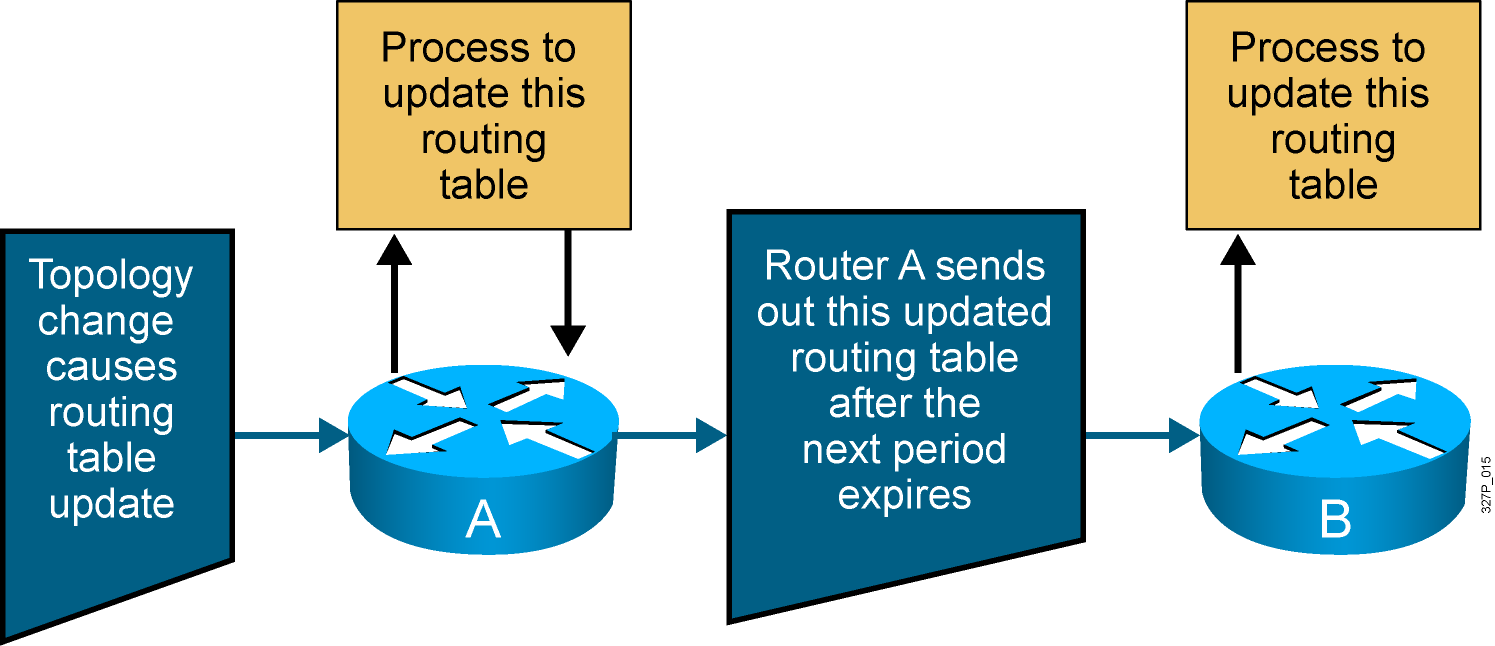 Las actualizaciones se realizan paso a paso de router a router
Entradas de ruteo inconsistentes: Counting to infinity y routing loops
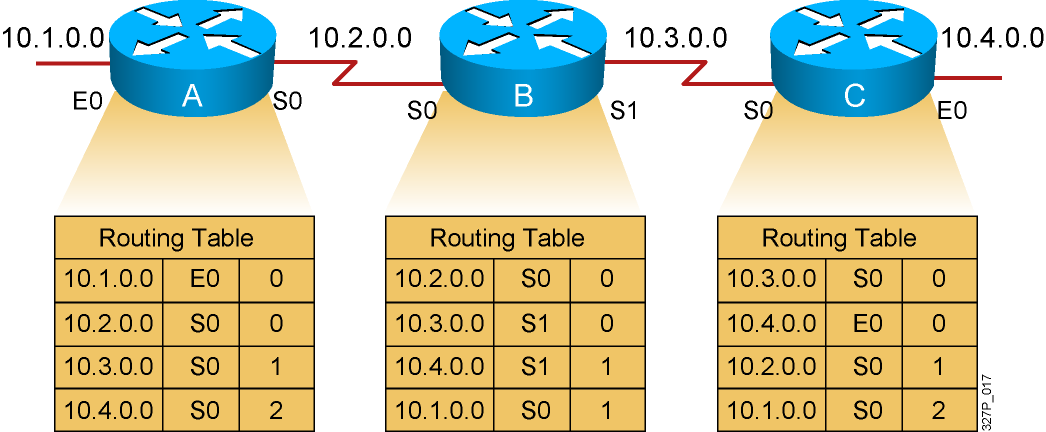 Cada router mantiene la distancia de sí mismo a cada red de destino posible.
Counting to Infinity
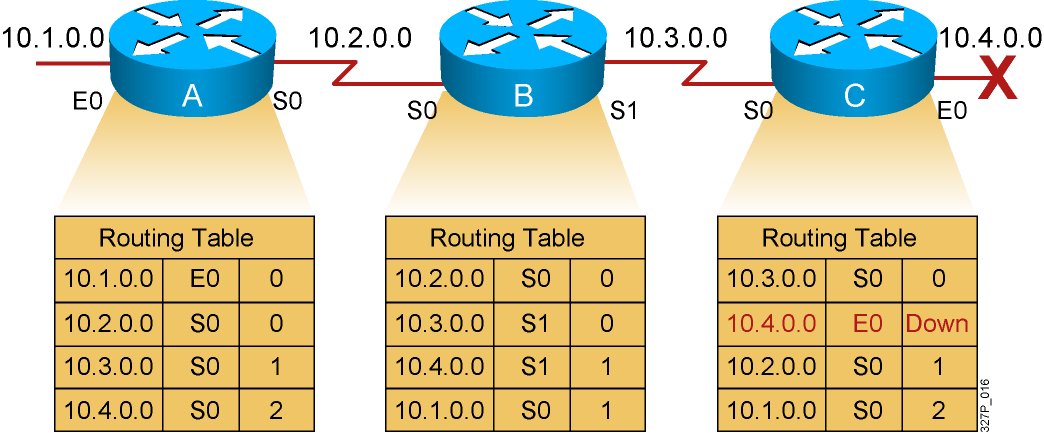 Convergencia lenta produce  tablas de ruteo inconsistentes
Counting to Infinity cont.
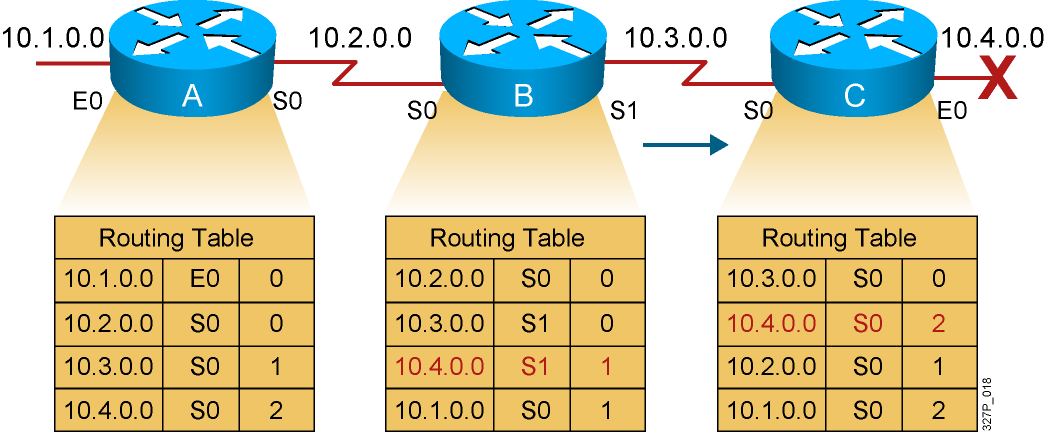 Router C concluye que la mejor  ruta a la red 10.4.0.0 es a través de B
Counting to Infinity cont.
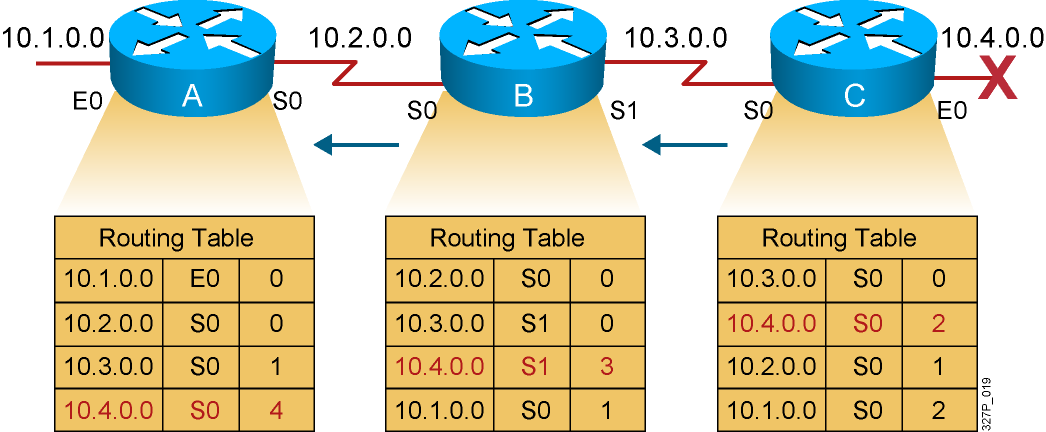 Router A actualiza su tabla con la información incorrecta
Counting to Infinity cont.
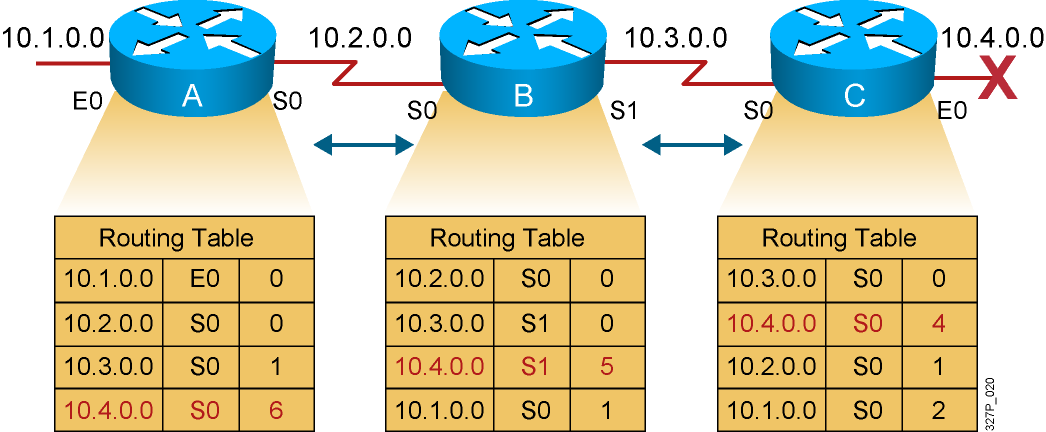 El conteo de saltos para la red 10.4.0.0 se va al infinito
Solución para counting to Infinity
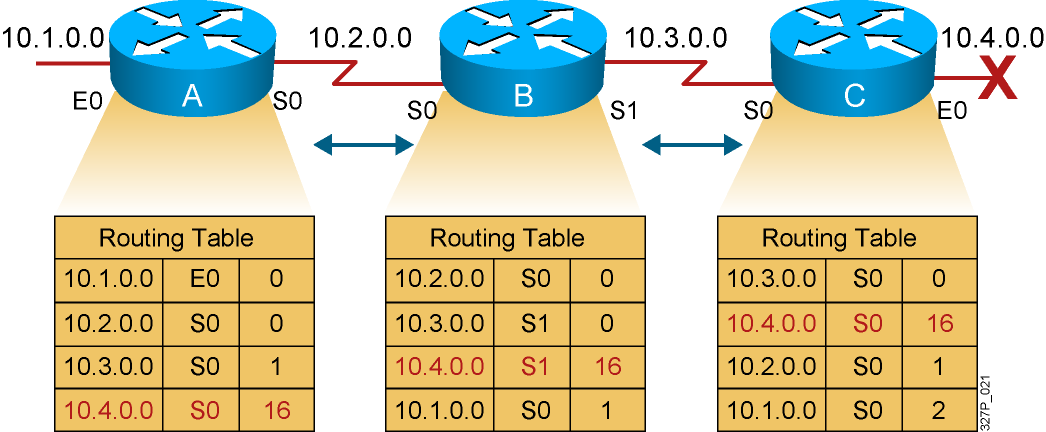 Un límite es configurado para prevenir loop infinitos
Routing loops
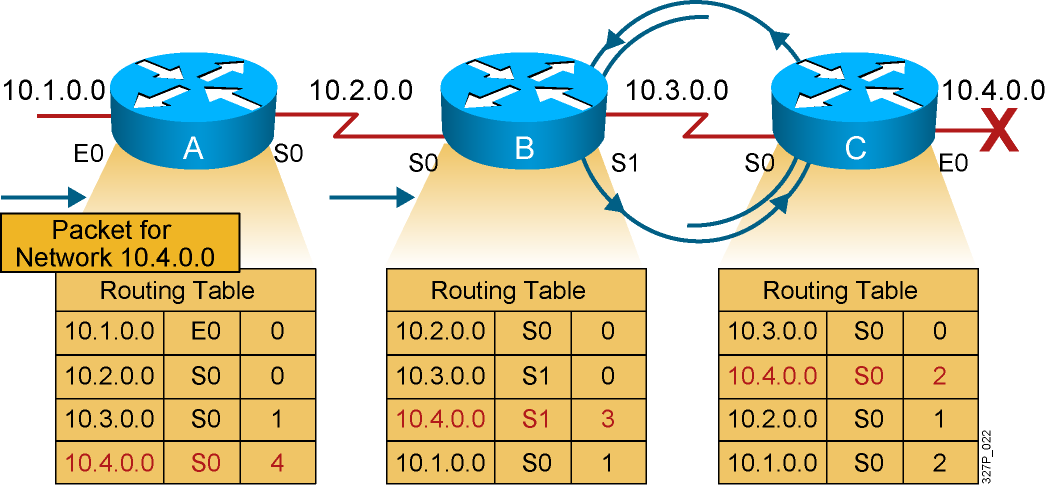 Los paquetes dirigidos a la red 10.4.0.0 rebota (loop) entre los routers B y C
Solución para Routing Loops: Split Horizon
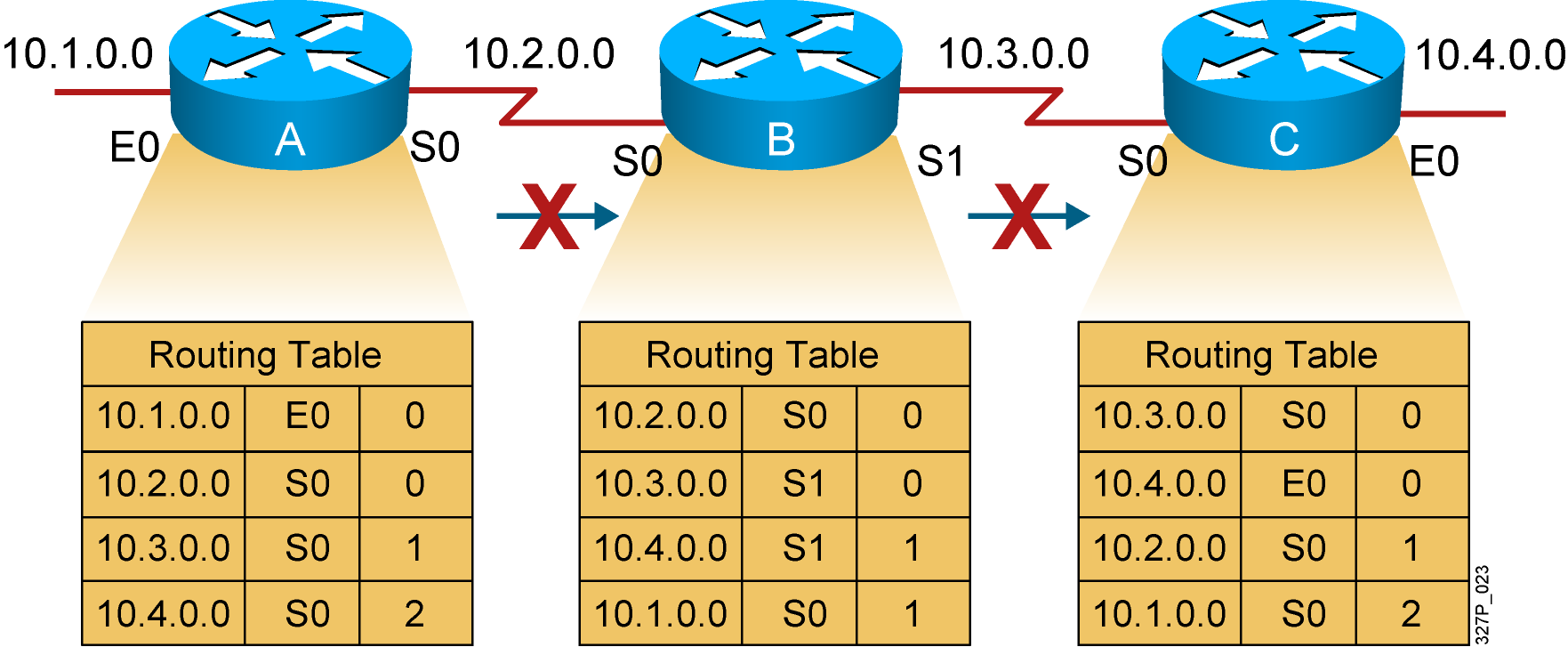 No envía información de ruteo en la ruta de donde vino la información.
Solución para Routing Loops: Route Poisoning and Poison Reverse
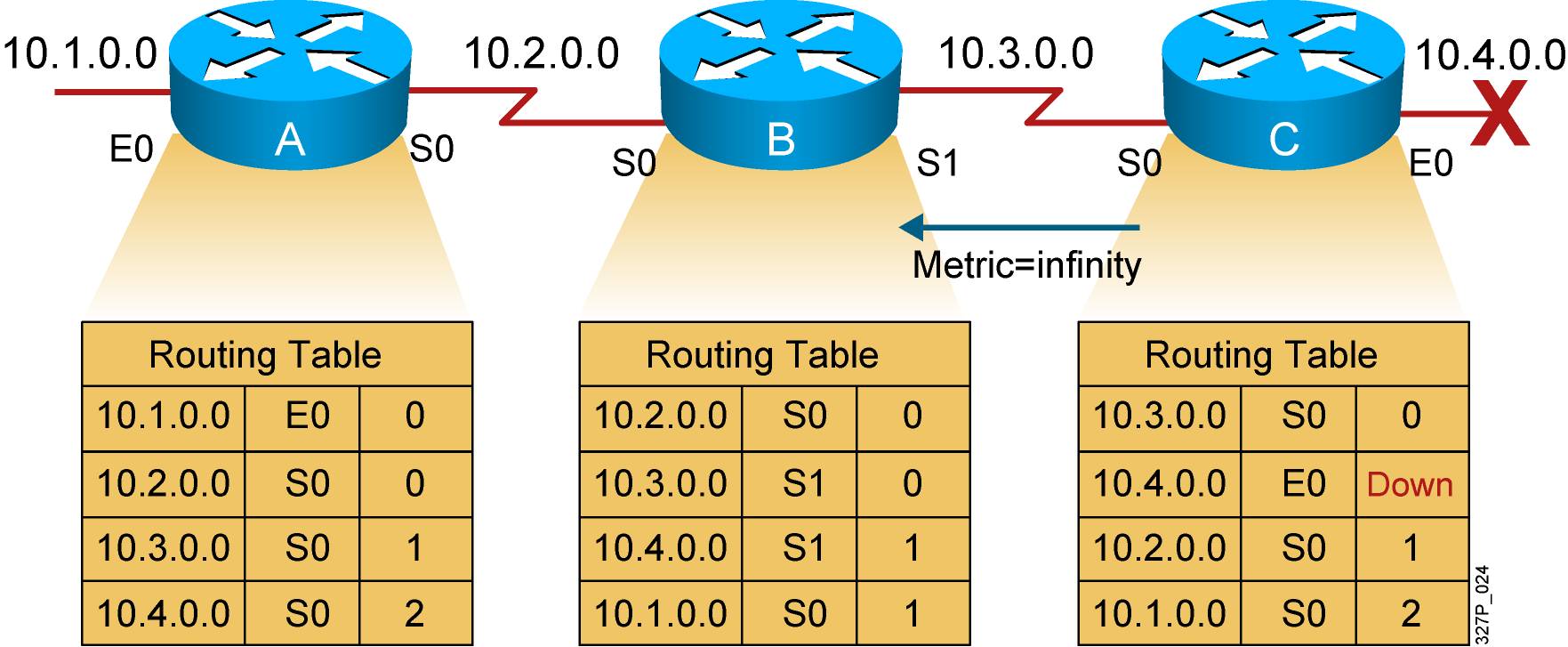 Los routers anuncian la distancia de las rutas que han pasado al infinito.
Solución para Routing Loops: Route Poisoning and Poison Reverse
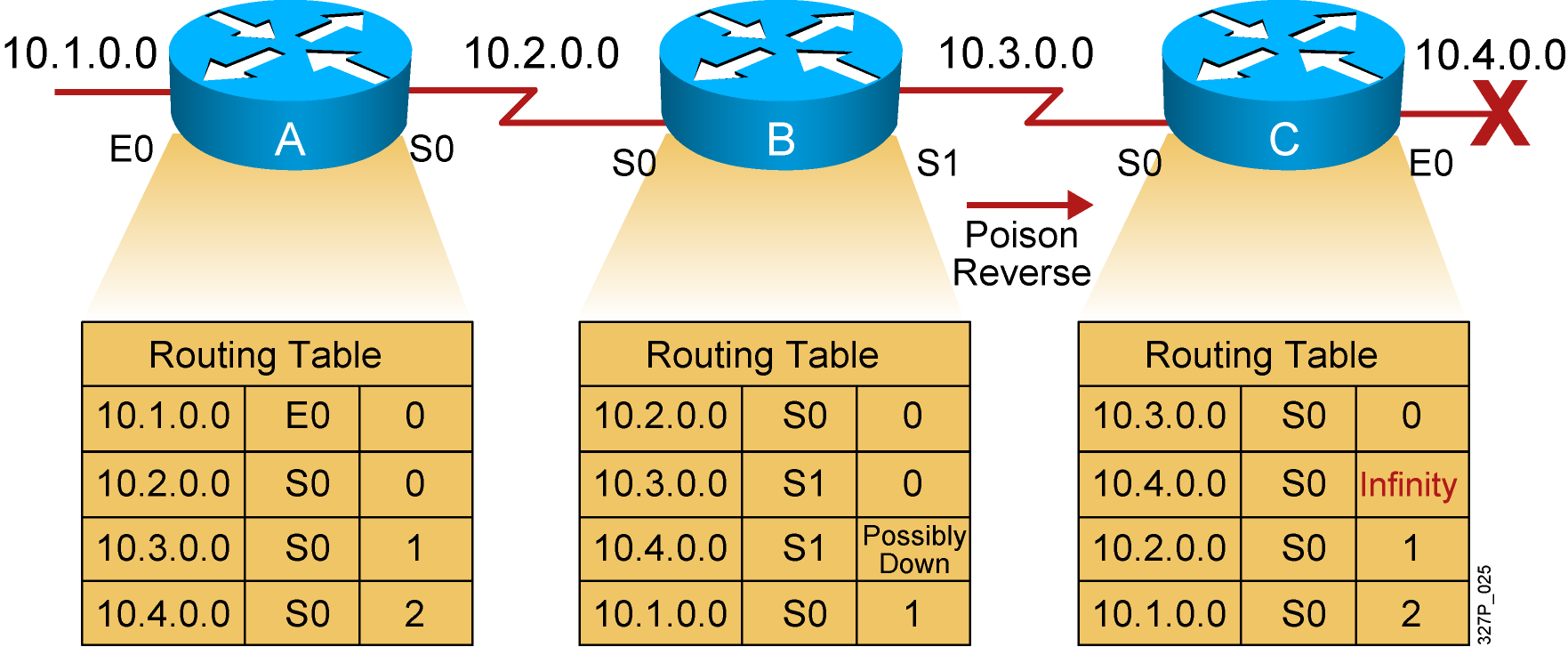 Poison Reverse sobre escribe Split Horizon
Solución para Routing Loops: Hold-Down Timers
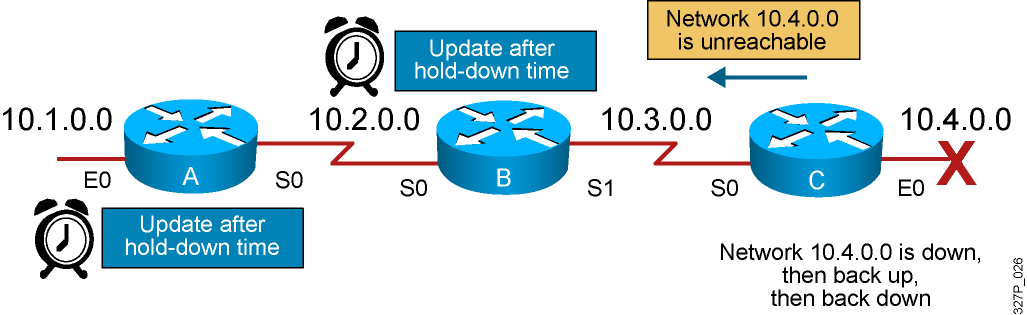 El router mantiene una entrada para el estado “Possibly Down” de la red, dando tiempo a los otros routers volver a calcular este cambio en la topología.
Triggered Updates
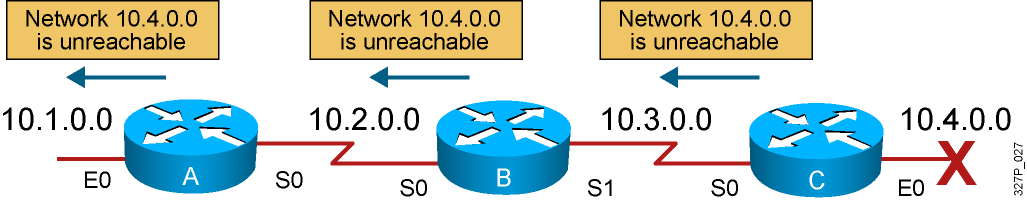 El router envía actualizaciones cuando ocurre un cambio en su tabla de rutas.
Eliminando Routing Loops
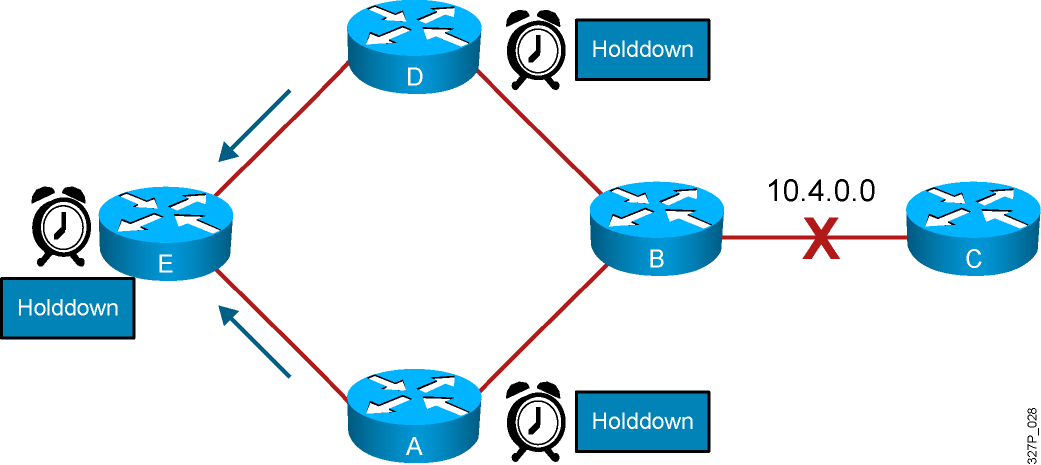 Eliminando Routing Loops Cont.
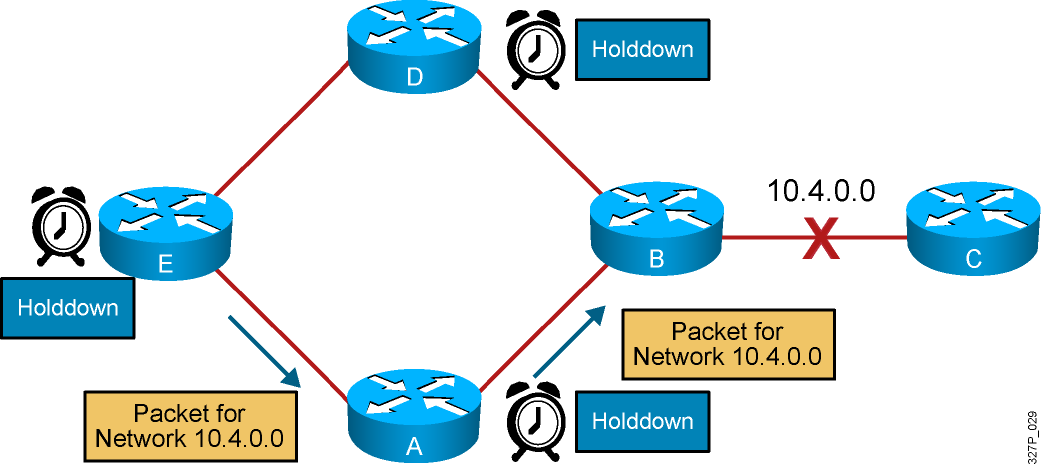 Eliminando Routing Loops Cont.
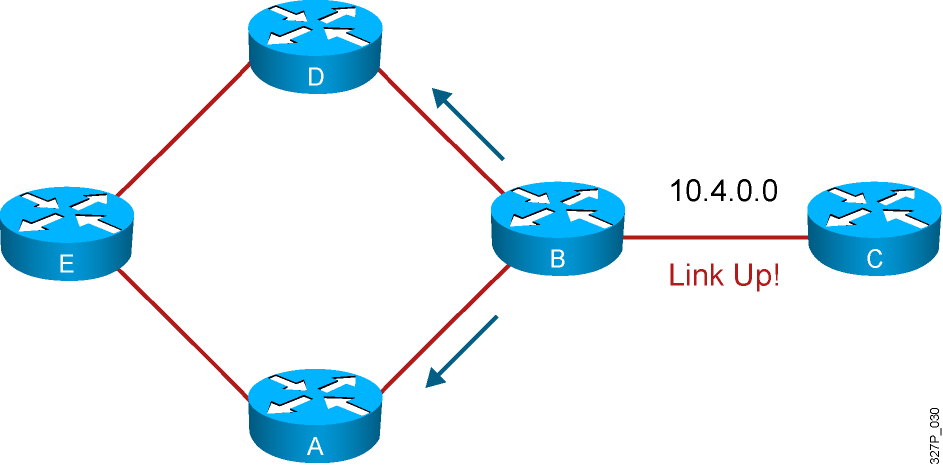 Link State Routing Protocols
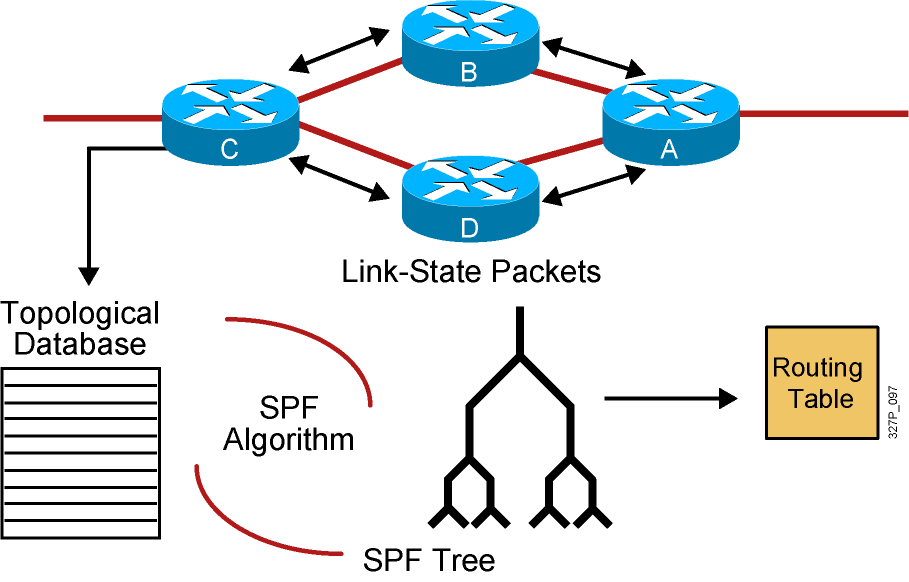 Después de una inundación (flooding) inicial de LSA, los routers link-state pasan pequeños anuncios event-triggered link-state a todos los demás routers.
Ruteo Jerárquico OSPF
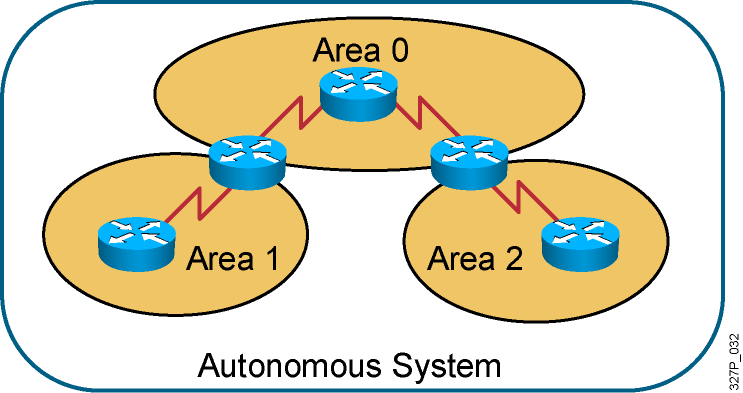 Consiste de Areas y Sistemas Autónomos
Minimiza el tráfico de anuncio de rutas
Algoritmos Link-Sate
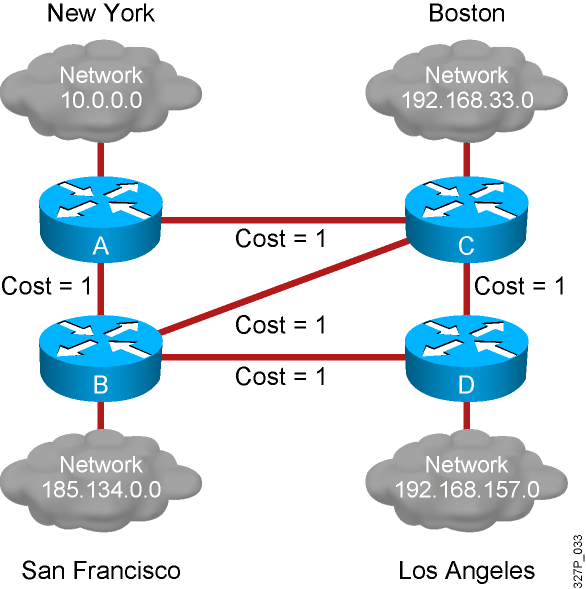 Beneficios y Desventajas de Enrutamiento Link-State
Beneficios de Enrutamiento Link-State
Convergencia Rápida
Los cambios son reportados inmediatamente por el origen afectado
Robustez frente a los bucles de enrutamiento
Los routers conocen la topologia
Los paquetes link-state son secuenciados y Ack
Diseños de redes jerárquicas habilitan la optimización de los recursos
Inconvenientes de enrutamiento link-state
Demanda significativa de recursos:
Memoria (tres tablas: adjacency, topology, forwarding)
Consumo alto de CPU
Requiere un diseño estricto de la red
La configuración puede ser compleja cuando optimizamos varios parámetros y cuando el diseño es complejo.
Gracias